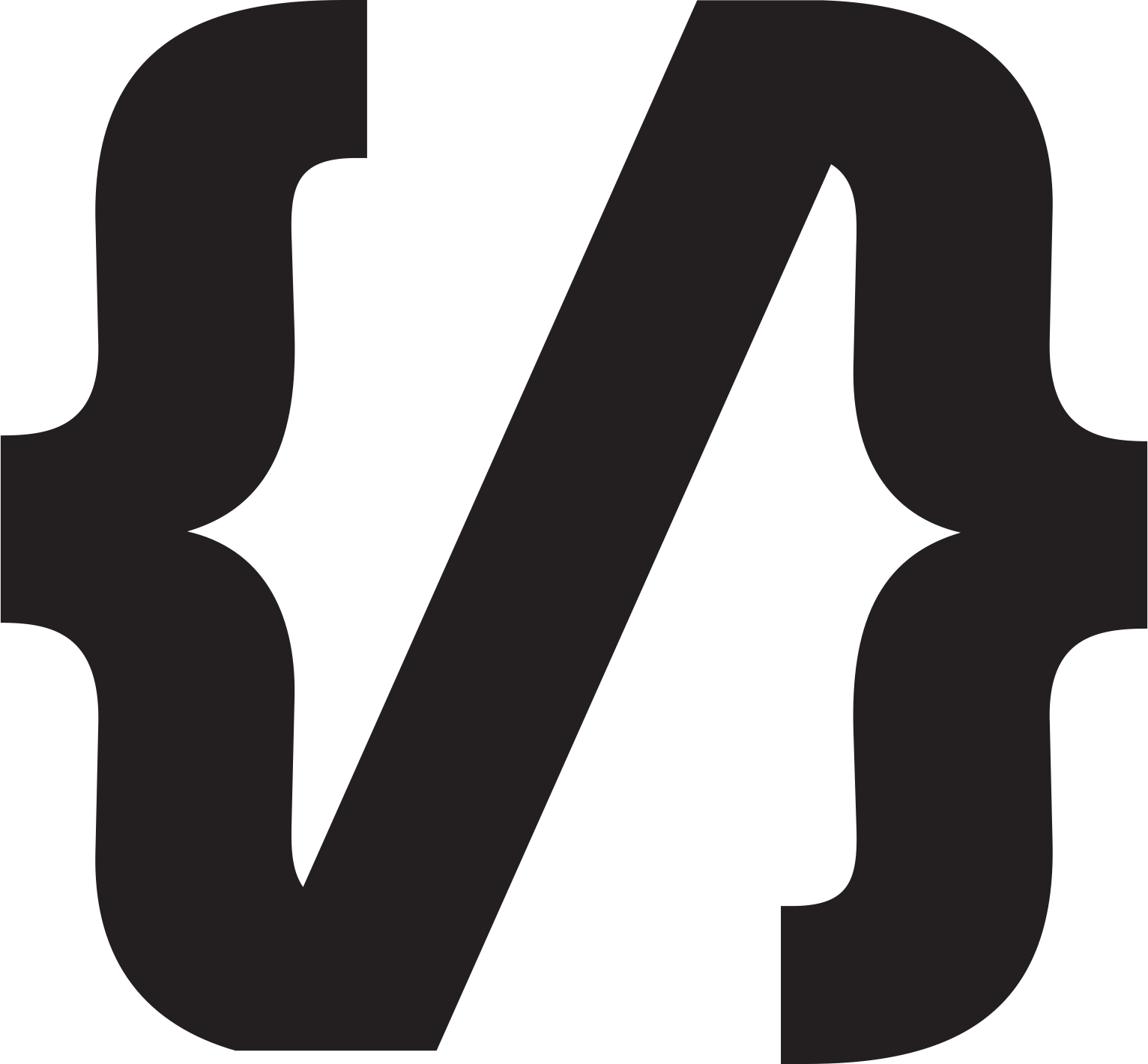 香港編程學會
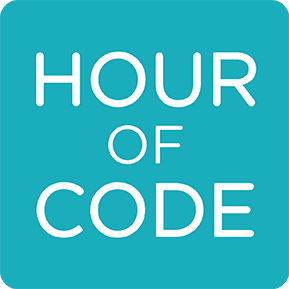 Java第9堂
Peter
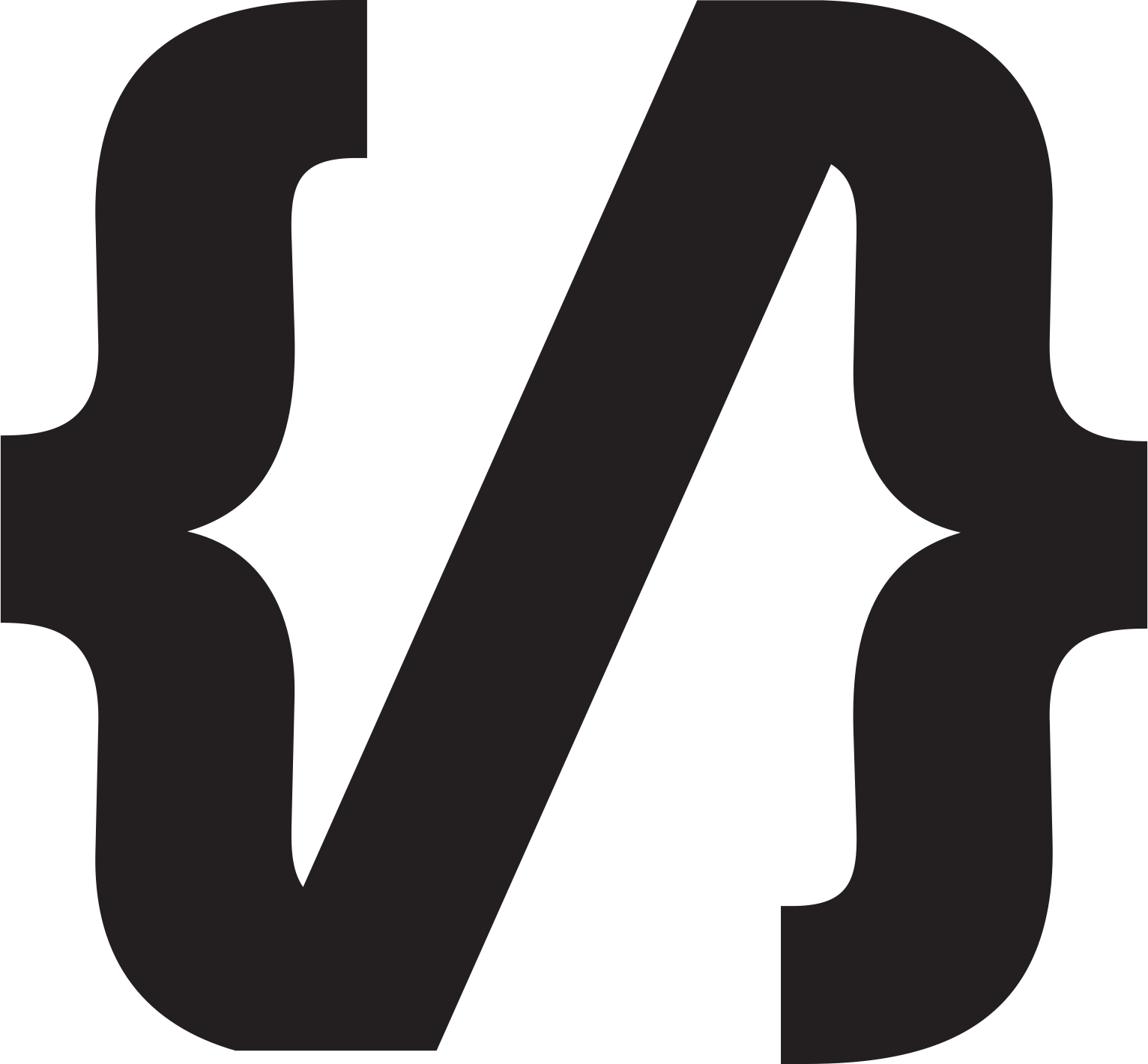 香港編程學會
Agenda
Constructor
JDialog, JCheckbox, JComboBox
Inheritance真實應用初體驗
Multi-thread初體驗
Constructor
A constructor in Java is a special method that is used to initialize objects. The constructor is called when an object of a class is created.
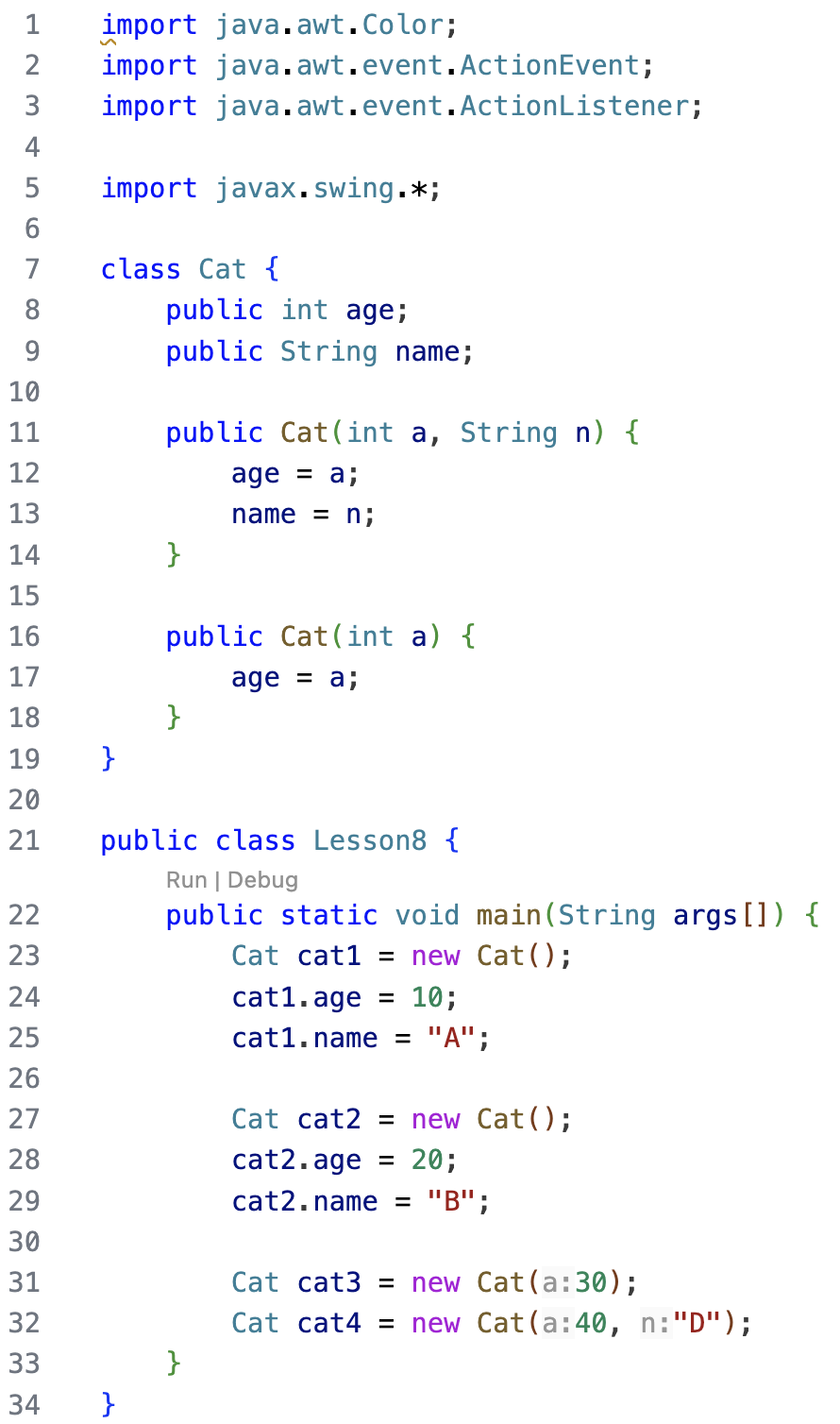 JDialog
JDialog is a part Java swing package. The main purpose of the dialog is to add components to it. JDialog can be customized according to user need .
Constructor of the class are: 
JDialog() : creates an empty dialog without any title or any specified owner
JDialog(Frame o) :creates an empty dialog with a specified frame as its owner
JDialog(Frame o, String s) : creates an empty dialog with a specified frame as its owner 
and a specified title
JDialog(Window o) : creates an empty dialog with a specified window as its owner
JDialog(Window o, String t) : creates an empty dialog with a specified window as its owner and specified title.
JDialog(Dialog o) :creates an empty dialog with a specified dialog as its owner
JDialog(Dialog o, String s) : creates an empty dialog with a specified dialog as its owner and specified title.
Commonly used methods 
setLayout(LayoutManager m) : sets the layout of the dialog to specified layout manager
setJMenuBar(JMenuBar m) : sets the menubar of the dialog to specified menubar
add(Component c): adds component to the dialog
isVisible(boolean b): sets the visibility of the dialog, if value of the boolean is true then visible else invisible
update(Graphics g) : calls the paint(g) function
remove(Component c) : removes the component c
getGraphics() : returns the graphics context of the component.
getLayeredPane() : returns the layered pane for the dialog
setContentPane(Container c) :sets the content pane for the dialog
setLayeredPane(JLayeredPane l) : set the layered pane for the dialog
setRootPane(JRootPane r) : sets the rootPane for the dialog
getJMenuBar() : returns the menubar of the component
setTransferHandler(TransferHandler n) : Sets the transferHandler property, which is a mechanism to support transfer of data into this component.
setRootPaneCheckingEnabled(boolean enabled) : Sets whether calls to add and setLayout are forwarded to the contentPane.
setRootPane(JRootPane root) :Sets the rootPane property of the dialog.
setGlassPane(Component glass) : Sets the glassPane property of the dialog.
repaint(long time, int x, int y, int width, int height): Repaints the specified rectangle of this component within time milliseconds.
remove(Component c): Removes the specified component from the dialog.
isRootPaneCheckingEnabled() : Returns whether calls to add and setLayout are forwarded to the contentPane or not .
getTransferHandler() : returns the transferHandler property.
getRootPane() : Returns the rootPane object for this dialog.
getGlassPane() : Returns the glassPane object for this dialog.
createRootPane() : Called by the constructor methods to create the default rootPane.
addImpl(Component co, Object c, int i) : Adds the specified child Component to the dialog.
JDialog
JDialog d = new JDialog(f, "dialog Box");
d.setLayout(null);

// create a label
JLabel l = new JLabel("this is a dialog box");
l.setLocation(100,100);
l.setSize(100,100);
d.add(l);
 
// setsize of dialog
d.setSize(100, 100);
 
// set visibility of dialog
d.setVisible(true);
JCheckbox
JDialog d = new JDialog(f, "dialog Box");
d.setLayout(null);

// create a checkbox
JCkecbox c = new JCkecbox(“checkbox one");
c.setLocation(100,100);
c.setSize(100,100);
d.add(c);
 
// setsize of dialog
d.setSize(100, 100);
 
// set visibility of dialog
d.setVisible(true);
JComboBox
String s1[] = {“one“, “Two”, “Three” };
 
// create checkbox
JComboBox c1 = new JComboBox(s1);
Multi-thread示範一
import java.awt.Color;
import java.awt.event.ActionEvent;
import java.awt.event.ActionListener;
import java.lang.*;
import javax.swing.*;
class X implements Runnable {
    public void run() {
        for (int x = 0; x < 10; x++) {
            System.out.println(x);
            try{
                Thread.sleep(100);
            }catch(Exception ex){}
        }
    }
}
public class Lesson9b {
    public static void main(String args[]) {
        X x1 = new X();
        // x1.run(); <-- single thread
        Thread t1 = new Thread(x1);
        t1.start();
        X x2 = new X();
        Thread t2 = new Thread(x2);
        t2.start();
    }
}
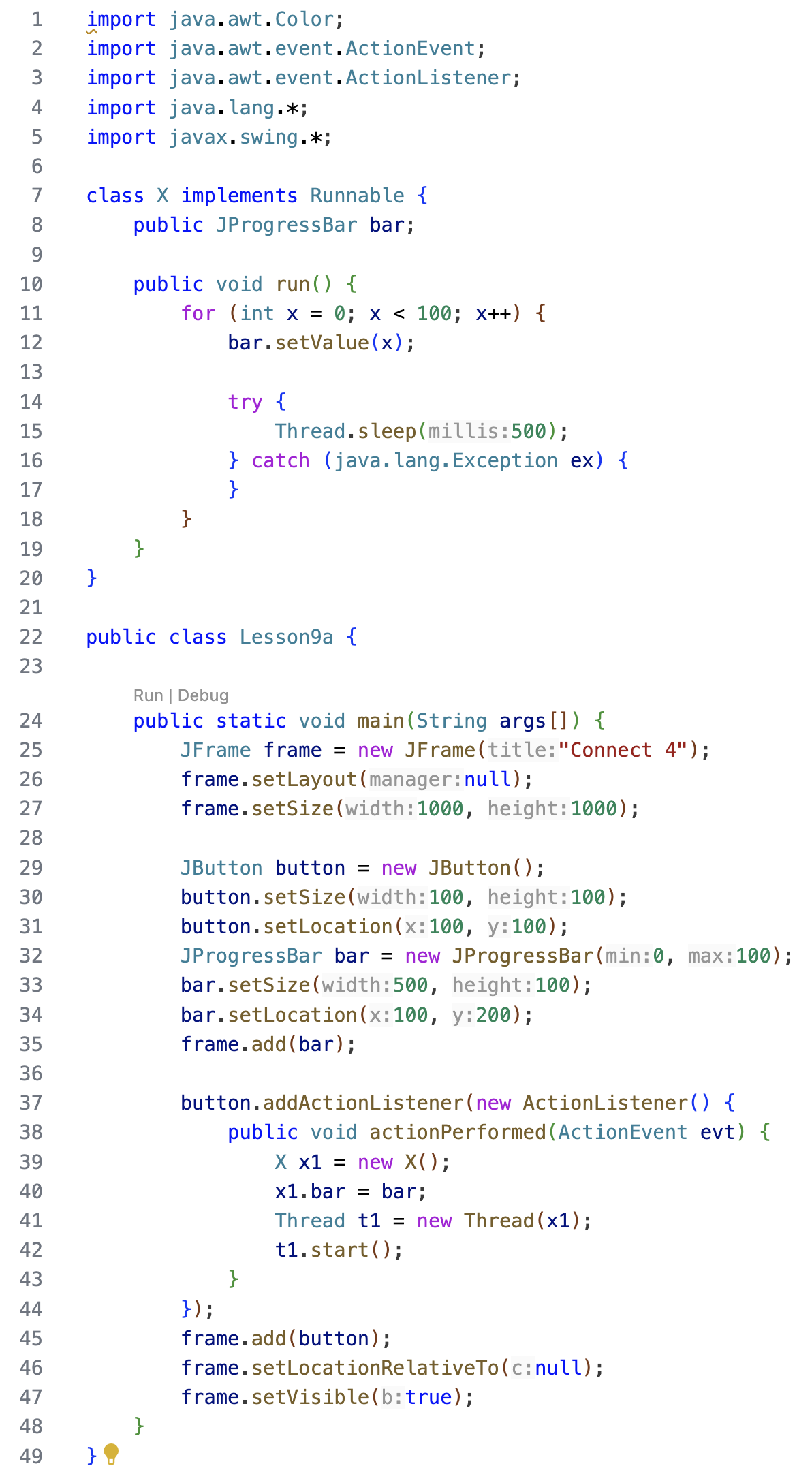 Multi-thread示範二
功課
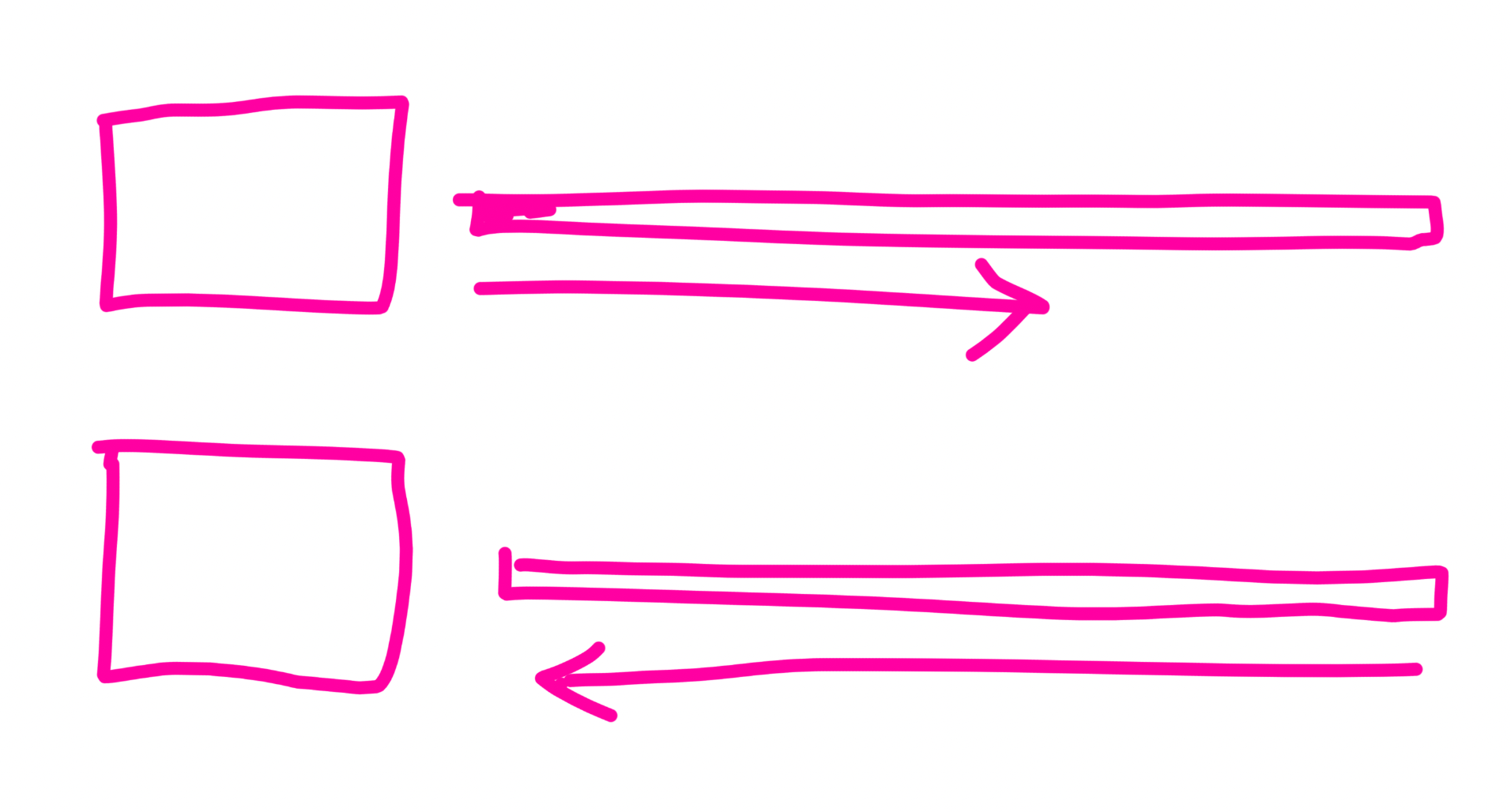 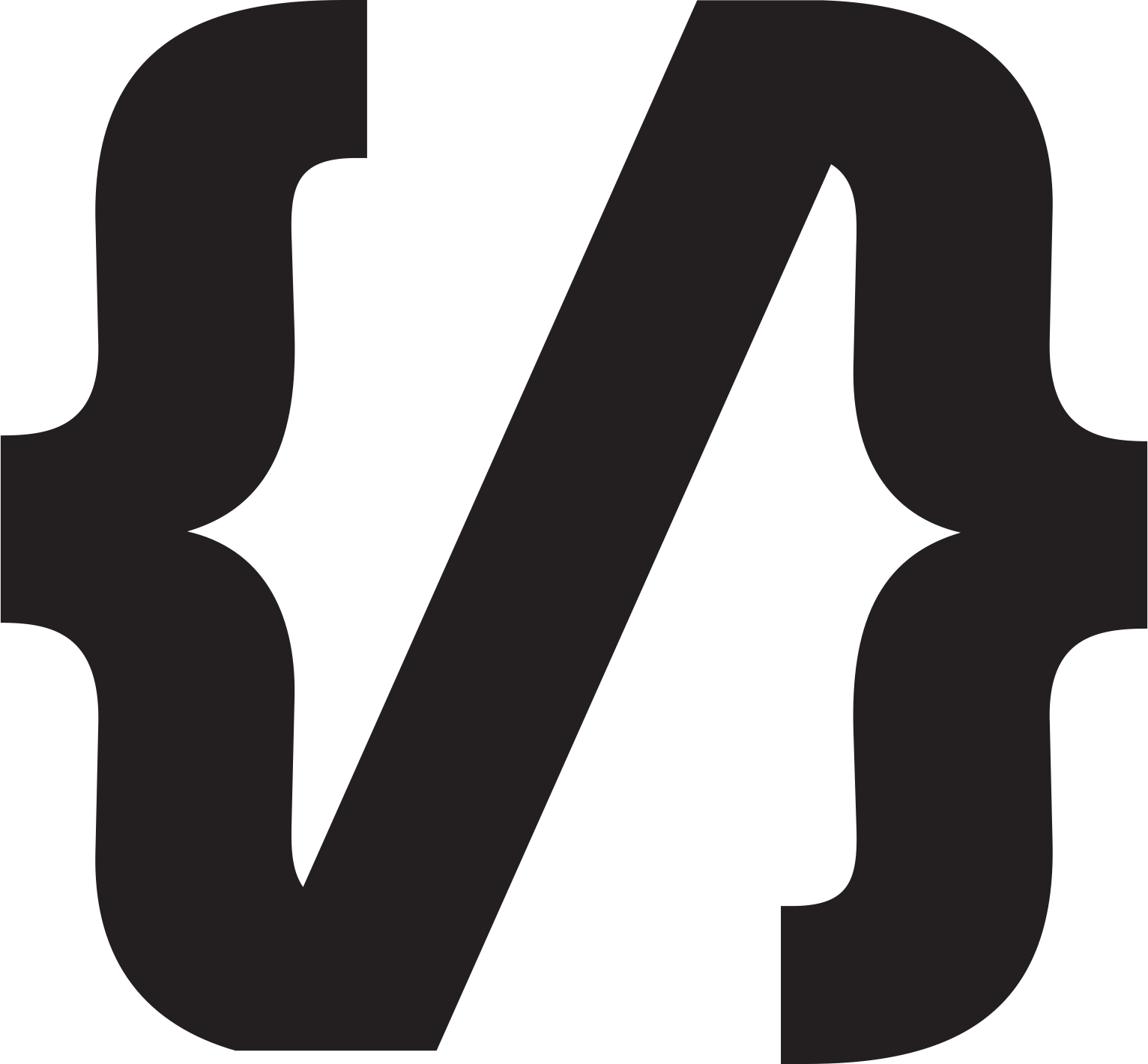 香港編程學會
Thank you
Peter
96554595